KURSUS PEROLEHAN KERAJAAN
TATACARA PEROLEHAN SECARA TENDER
PROSES PEROLEHAN
Peruntukan kewangan (AP 168).
Barangan guna sama (AP 178.1).
Kajian pasaran (AP 169.1).
Tentukan jenis perolehan (B/P/K). 
Pendaftaran Kontraktor (AP 184).
Menyediakan carta/jadual proses.
Penggunaan mata wang 
Dasar-dasar khusus:
penggunaan bahan/barangan/perkhidmatan tempatan;
keutamaan kepada syarikat Bumiputera; 
perolehan secara Free on Board (FOB)
pemindahan teknologi dan pengembangan industri tempatan 
Penggunaan borang-borang piawai
PROSES PEROLEHAN TENDER
1
2
3
4
5
6
7
8
SULIT
1.	PENYEDIAAN SPESIFIKASI
Jawatankuasa Spesifikasi Teknikal hendaklah sekurang-kurangnya 3 orang pegawai mahir dan berkelayakan. 
Dilantik oleh Ketua Agensi. 
Masa yang mencukupi.
Butiran spesifikasi yang jelas.
Tidak mengkhusus kepada jenama atau buatan tertentu. Jika tidak dapat dielakkan, guna ungkapan ‘atau persamaan’. 
Berasaskan fungsi penggunaan dan sekurang-kurangnya memenuhi Standards Malaysia (MS) atau Standards Antarabangsa yang diiktiraf oleh Kerajaan. (ditandaaraskan dengan barang buatan tempatan).
Kelulusan MAMPU bagi perolehan yang melibatkan teknologi maklumat.
Pelanggan
Pegawai 
Perolehan
Pembekal
1.	PENYEDIAAN SPESIFIKASI
Lazimnya mempunyai ciri-ciri berikut:
Jenis
Warna
Saiz
Berat
Bentuk/ukuran
Kualiti
Pembungkusan
Cara penghantaran
Nisbah kandungan

Mempunyai DUA ciri penting :
Ciri-ciri wajib
Ciri-ciri sampingan
Tempoh masa
Bilangan yang diperlukan
Perolehan secara pukal
Jumlah tenaga manusia
Tahap kepakaran/kelulusan
Keupayaan minimum
Butir-butir lain yang berkaitan.
2.	PENYEDIAAN DOKUMEN TENDER
dokumen berasingan untuk teknikal dan harga.
nama syarikat dan harga tidak dicatat dalam dokumen tawaran teknikal
Tawaran berasingan bagi lawatan ke luar negara kerana PDI, penilaian tender dan latihan 
Tawaran harga perlu secara FOB kecuali bagi perolehan ubat-ubatan dan perolehan perisian ICT yang diimport.
Cadangan pemindahan teknologi bagi membantu industri tempatan mempertingkatkan kepakaran dalam pelbagai bidang terutama yang berteknologi baru dan terkini.
Dalam 2 sampul berlakri berasingan bagi tender bekalan dan perkhidmatan.
2.	PENYEDIAAN DOKUMEN TENDER
14 hari dari tarikh dokumen tender mula dijual bagi tender tempatan;
28 hari dari tarikh dokumen tender mula dijual bagi tender antarabangsa.
minimum 90 hari dari tarikh tutup tender
pelanjutan sebelum tarikh tamat sah laku asal (dimaklumkan kepada semua yang membeli dokumen tender)
pelanjutan perlu mendapat kelulusan Pengerusi LPA
pembatalan tender perlu mendapat kelulusan Pengerusi LPA dan dimaklumkan kepada LPA sebab-sebabnya kemudian
Tempoh Sah Laku
2.	PENYEDIAAN DOKUMEN TENDER
Semua tawaran harga tender oleh syarikat hendaklah dikemukakan tanpa kenaan GST
Syarikat hendaklah mengisytiharkan status pendaftaran dan mengemukakan nombor pendaftaran GST kepada Agensi;
Sekiranya syarikat yang berjaya adalah berdaftar GST dengan JKDM, Kementerian/Jabatan akan mengeluarkan Surat Setuju Terima kepada syarikat dengan tawaran harga termasuk kenaan GST; 
Bagi syarikat yang mengisytiharkan tidak dikenakan cukai di bawah Akta GST, tetapi akan menjadi syarikat yang berdaftar GST setelah ditawarkan perolehan tersebut, SST akan dikeluarkan tanpa kenaan GST dan syarikat hendaklah:
memaklumkan dengan segera kepada Kementerian/Jabatan berkenaan perubahan status pendaftaran syarikat tersebut di bawah Akta GST; dan
Syarikat hendaklah membuat permohonan untuk pelarasan bagi kenaan GST.
Pelarasan harga kenaan GST hendaklah dimuktamadkan oleh Pegawai Pengawal atau mana-mana pegawai yang diturun kuasa oleh Pegawai Pengawal.
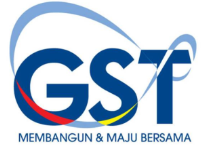 3.	PENGIKLANAN
3.	PENGIKLANAN
KANDUNGAN
PENJUALAN
*(tawaran dalam hard copy sahaja)
4.	PENERIMAAN & PEMBUKAAN TENDER
Dikunci dengan dua kunci berasingan
Dilabel tajuk, tarikh dan waktu tutup
Semua tender yang diterima hendaklah dimasukkan dalam peti tender
AJ dimasukkan dalam peti tender
Pada tarikh tutup tawaran/sebelum waktu tutup
Di mana sukar masuk harga lampau
tidak boleh diterima
4.	PENERIMAAN & PEMBUKAAN TENDER
Pembukaan Peti Tawaran
Dibuka secepat mungkin
Oleh Jawatankuasa Pembuka Tender
sekurang-kurangnya 2 pegawai, seorang daripadanya hendaklah pegawai Kumpulan Pengurusan dan Profesional;
dilantik oleh Ketua Jabatan secara bertulis;
berlainan daripada Ahli Jawatankuasa Penilaian;
dilantik bila perlu
Tugas
Buka peti tender pada tarikh dan waktu yang ditetapkan;
Membuka dan memberi nombor kod bersiri bagi setiap tawaran;
Menyempurnakan borang jadual tender dengan mencatatkan:
nama pretender
amaun yang ditender
tempoh siap/tempoh penyerahan.
Tandatangan ringkas setiap lembaran yang menyatakan harga dan apa-apa pindaan;
Menjadualkan dokumen tawaran harga dengan menggunakan nombor kod; 
Memadamkan tanda pengenalan petender pada dokumen tawaran teknikal.
5.	PENILAIAN TENDER
TEKNIKAL
HARGA
Minima 3 orang yang terdiri daripada pegawai-pegawai mahir, berpengalaman dan berkelayakan (seorang pegawai Kump. P&P)
Berasaskan spesifikasi teknikal yang disediakan dan syarat tender
Dibuat secara mesyuarat
Dalam tempoh 30 hari
Laporan ditandatangani oleh semua ahli jawatankuasa
Minima 2 orang yang terdiri daripada pegawai-pegawai yang mahir dan pengalaman (seorang pegawai Kump. P&P)
Meliputi syarat pembayaran, kadar pembayaran, tempoh, diskaun dan sebagainya.
Perbandingan di antara satu tender dengan tender yang lain berasaskan kepada faktor atau unsur yang sama
Harga-harga tender matawang asing hendaklah ditukar kepada nilai Ringgit/gunakan kadar pertukaran pada tarikh tender ditutup.
Dibuat secara mesyuarat
Dalam tempoh 30 hari
Laporan penilaian hendaklah ditandatangani
5.	PENILAIAN TENDER
TENDER KERJA (KONVENSIONAL)
Jawatankuasa Penilaian (minimum 3 orang) sekurang-kurangnya seorang Juruukur Bahan atau pegawai teknikal dalam bidang berkenaan
Dibuat secara mesyuarat
Penilaian dalam 30 hari dari tarikh terima dokumen
Laporan ditandatangani oleh semua ahli jawatankuasa.
Semua dokumen tender adalah “SULIT”
Proses tender perlu dirahsiakan
Syarat melarang pengiklanan atau publisiti
Penjelasan lanjut daripada petender hanya dengan kebenaran bertulis Pengerusi LPA –Urus Setia
Dilarang mengubah maklumat dalam dokumen tender
PERINGATAN
6.	PENYEDIAAN KERTAS TAKLIMAT TENDER
Perakuan/Taklimat Tender :
Diperakukan oleh Ketua Jabatan berasaskan laporan penilaian tender.
Hendaklah mengambil kira dasar semasa Kerajaan.
7.	PERTIMBANGAN LEMBAGA PEROLEHAN
Lembaga Perolehan dilantik oleh YB Menteri Kewangan dan diwartakan (AP 192);
Keputusan sebulat suara; 
Dalam had nilai kuasa yang dibenarkan;
keputusan tidak sebulat suara/melebihi had nilai kuasa, perakuan dirujuk kepada Kementerian Kewangan untuk keputusan muktamad.
Lembaga Perolehan hendaklah bersidang dalam tempoh 3 minggu selepas penilaian selesai
8.	PENYEDIAAN SURAT TAWARAN
Ditandatangani oleh Menteri atau mana-mana pegawai yang diberikuasa oleh Menteri secara bertulis (Seksyen 2, Akta  Kontrak Kerajaan 1949);
tandatangan hendaklah menggunakan dakwat hitam yang kekal;
Selewat-lewatnya 4 bulan dari tarikh keluar Surat Setujuterima.
TUGAS URUSETIA TENDER
Perancangan awal dan jadual pelaksanaan tender
Menyediakan dokumen tender
Menguruskan iklan/pelawaan tender
Menyediakan kemudahan dan rekod penjualan dokumen tender
Mengatur lawatan tapak/premis (jika berkaitan)
Menjaga keselamatan Peti Tender
Menutup Peti Tender pada tarikh dan waktu ditetapkan
Mengatur pembukaan Peti Tender (Menguruskan pelantikan jawatankuasa pembuka)
Mengatur penilaian tender (Menguruskan pelantikan Jawatankuasa penilaian)
Menyediakan Kertas Taklimat Tender
Mengatur mesyuarat Lembaga Perolehan
Merekod segala keputusan penting seperti nombor tender, tarikh keputusan, nama/kod petender yang dipilih, harga tawaran, tempoh siap
Sebab-sebab penerimaan/penolakan
Mendapatkan tandatangan selepas keputusan
TENDER TERHAD
10 syarikat/kontraktor Bumiputera tempatan
10 syarikat/kontraktor tempatan
Kemampuan kewangan dan teknikal
Pengalaman
Prestasi kerja
Lain-lain asas yang berkaitan
Sekian, terima kasih